Maziden Yükselen sesler
KANUNİ SULTAN SÜLEYMAN'IN MORA VALİSİ BALİ BEY'E FERMANI
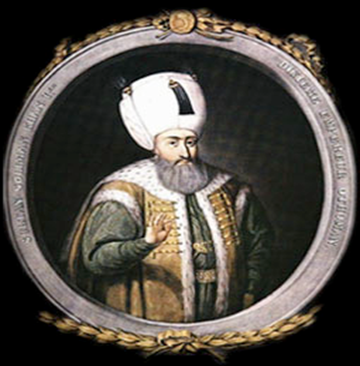 "Her iyiliğin kaynağı adalettir.Adil olmayan kişinin elinden çıkan iş, kötü iştir. Peygamberimiz « Bir günün adaleti yetmiş yıllık ibadetten üstündür » buyurmuştur.
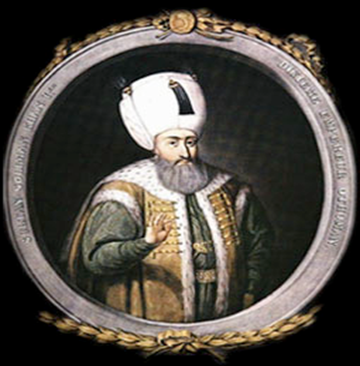 Öyle insanlar var ki ellerinde fırsat yok iken salih, abid ve zahit görünürler, ellerine fırsat geçince nemrut kesilirler, ..Hizmetinde kullandığın adamların dış hallerine aldanma!
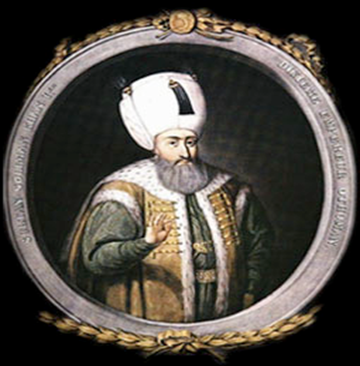 Mala muhabbet göstereni devlet hizmetinde kullanma! Zira o adamlar ki, Allah'ın bana emanet ettiği halkı ezerler, Kıyamet günü sorumlu benim!...
tariheglencesi
Kanalıma abone olup, destek olabilirsiniz.